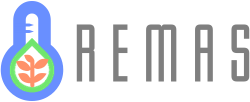 www.siafeson.com/remas/
Red de estaciones meteorológicas automatizadas de sonora
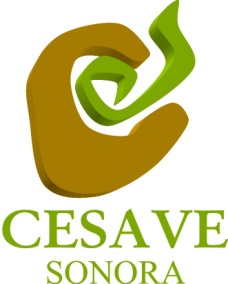 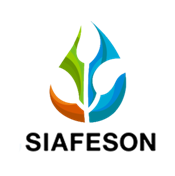 Sistema de Alerta Fitosanitaria del Estado de Sonora
Comité Estatal de Sanidad Vegetal de Sonora
Nuestro objetivo
La REMAS trabaja para ustedes los productores
El propósito de la REMAS es la generación, almacenamiento y diseminación de los datos meteorológicos en Sonora. Busca generar los datos meteorológicos necesarios para garantizar la sanidad vegetal a beneficio de los productores.
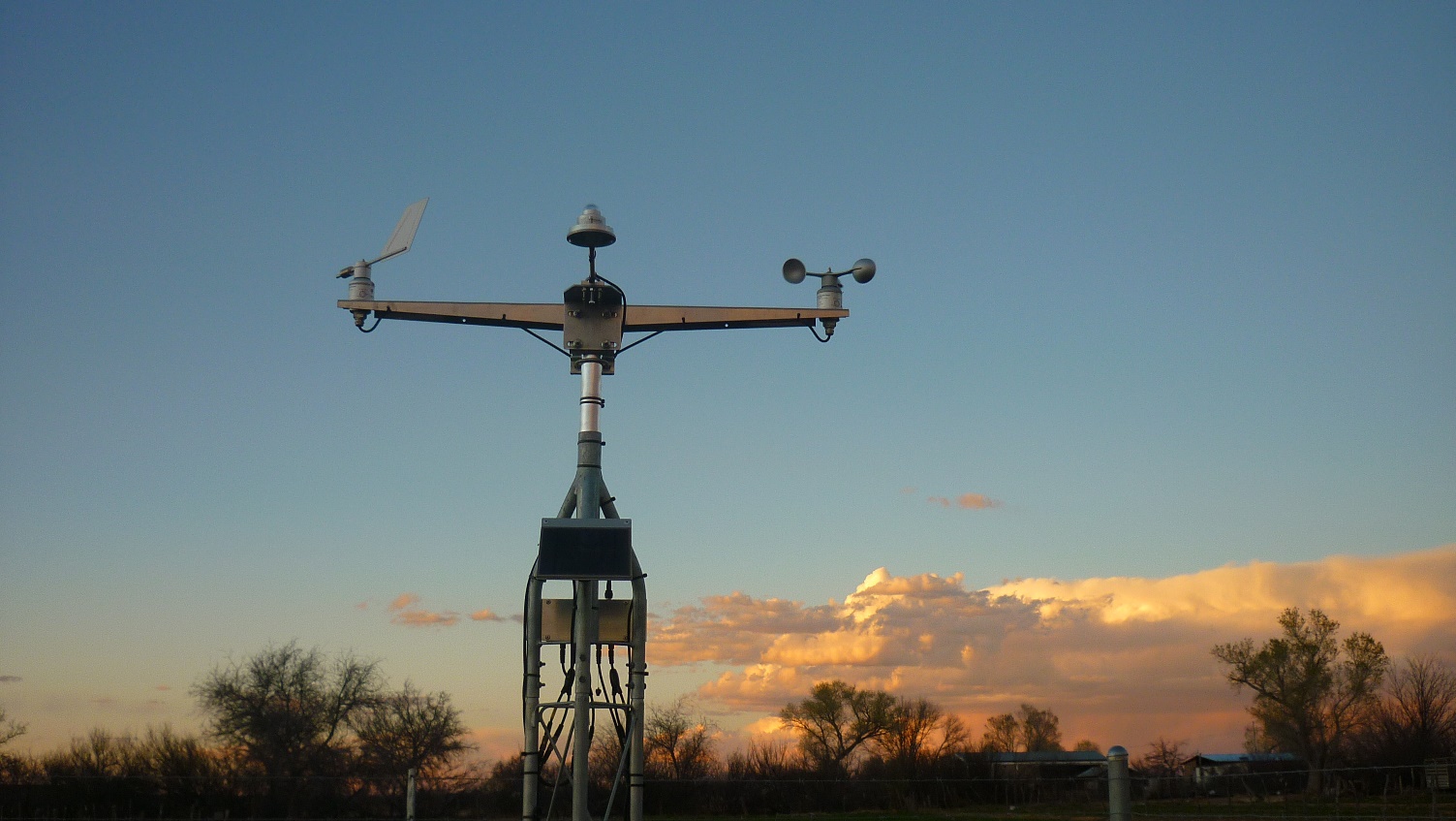 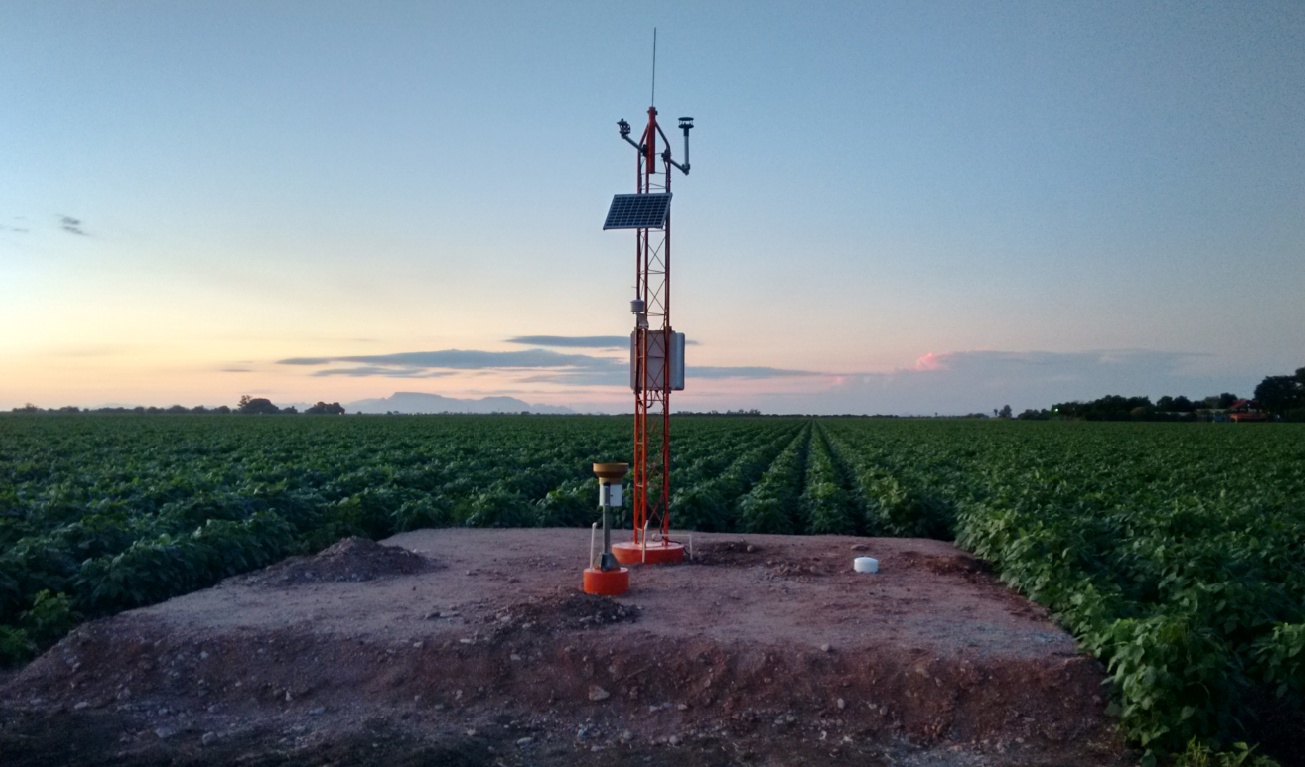 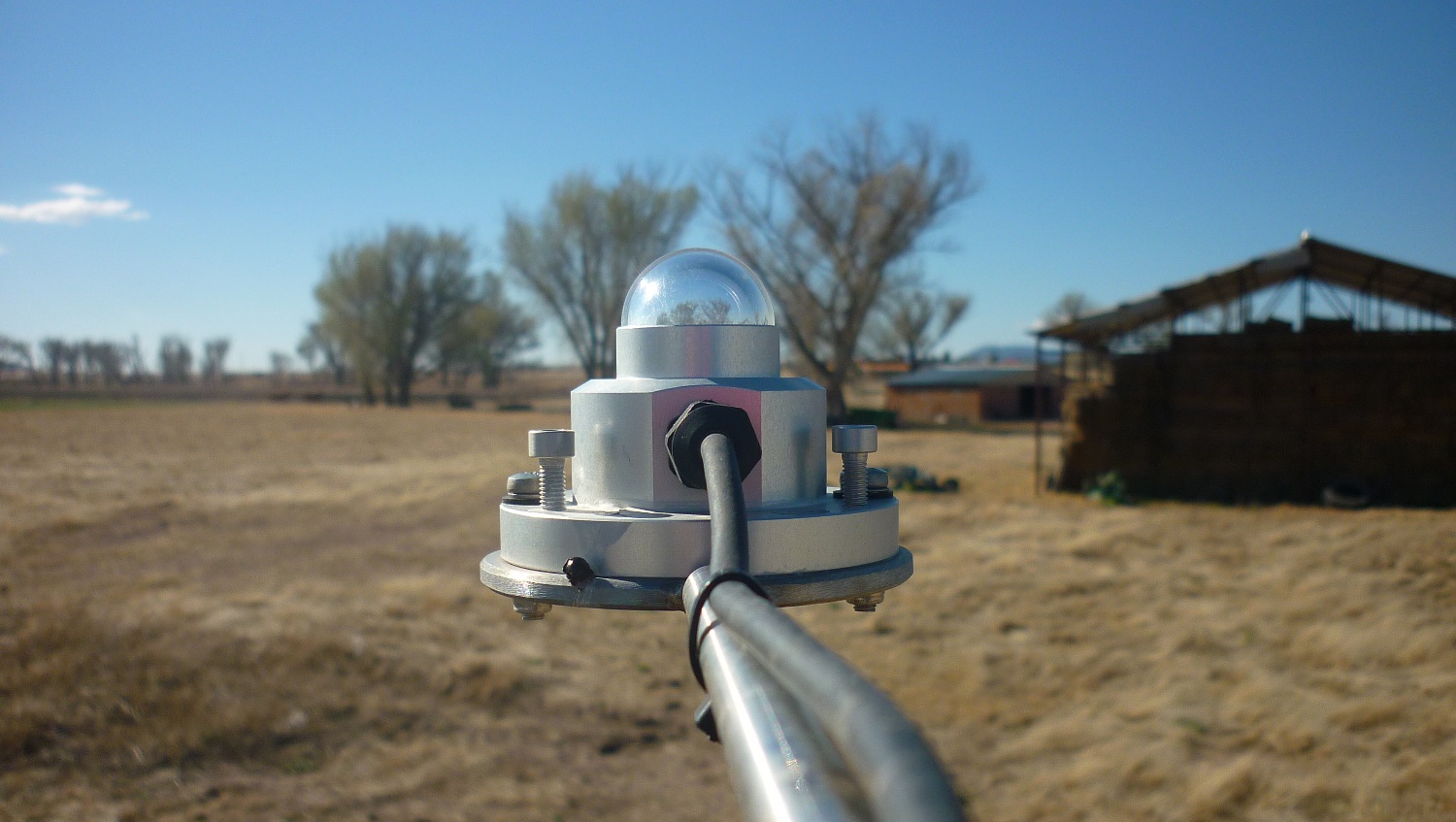 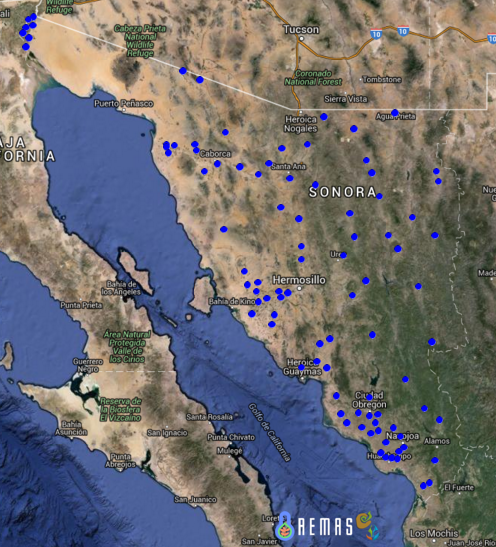 Distribución
La REMAS cubre una gran parte de Sonora. Las estaciones están ubicadas en las distintas zonas agrícolas del Estado y actualmente se cuenta con 92 estaciones activas.
Mapa que muestra la distribución de la REMAS en el Estado. La ubicación de las estaciones se muestra con los puntos azules.
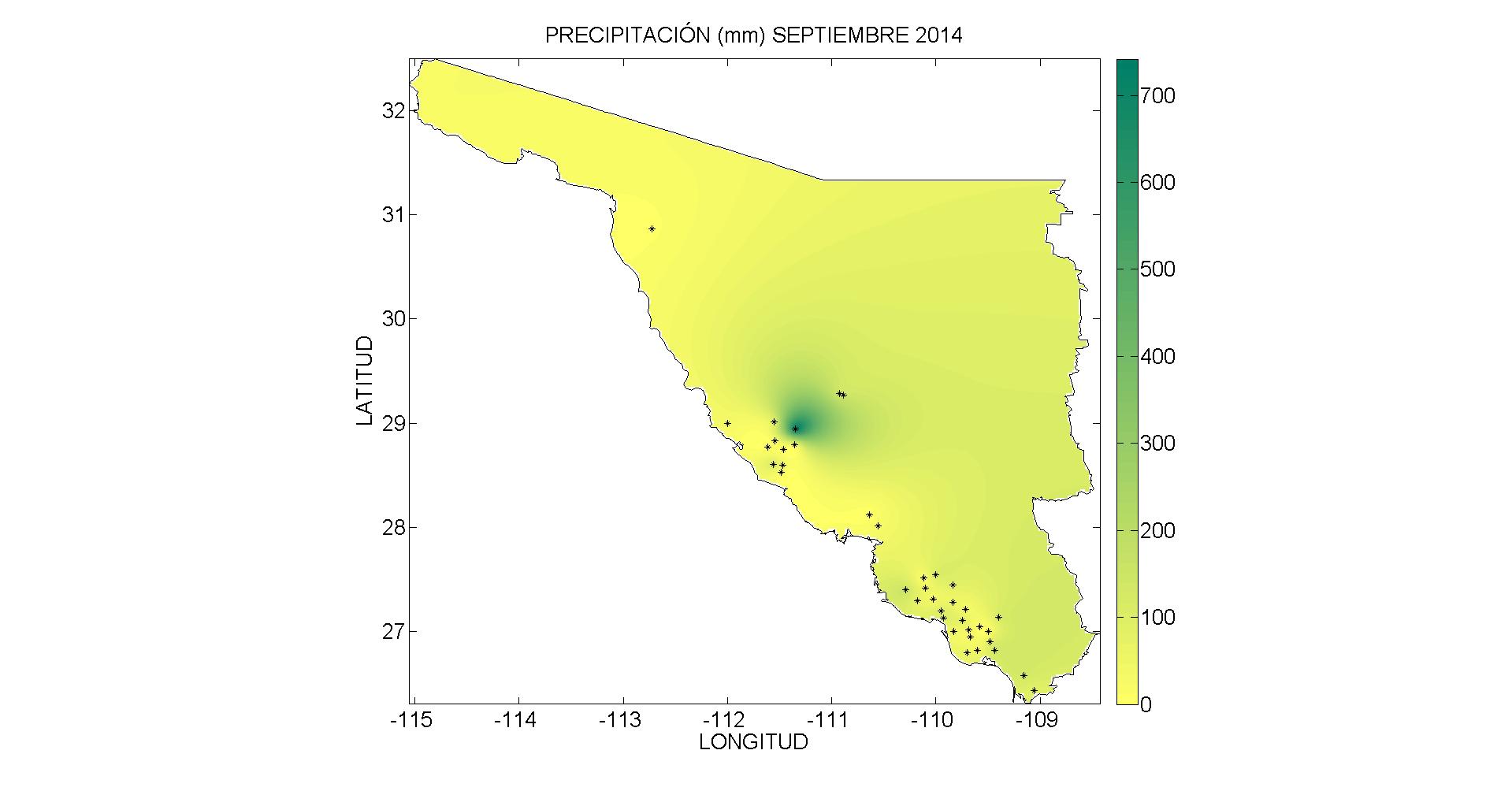 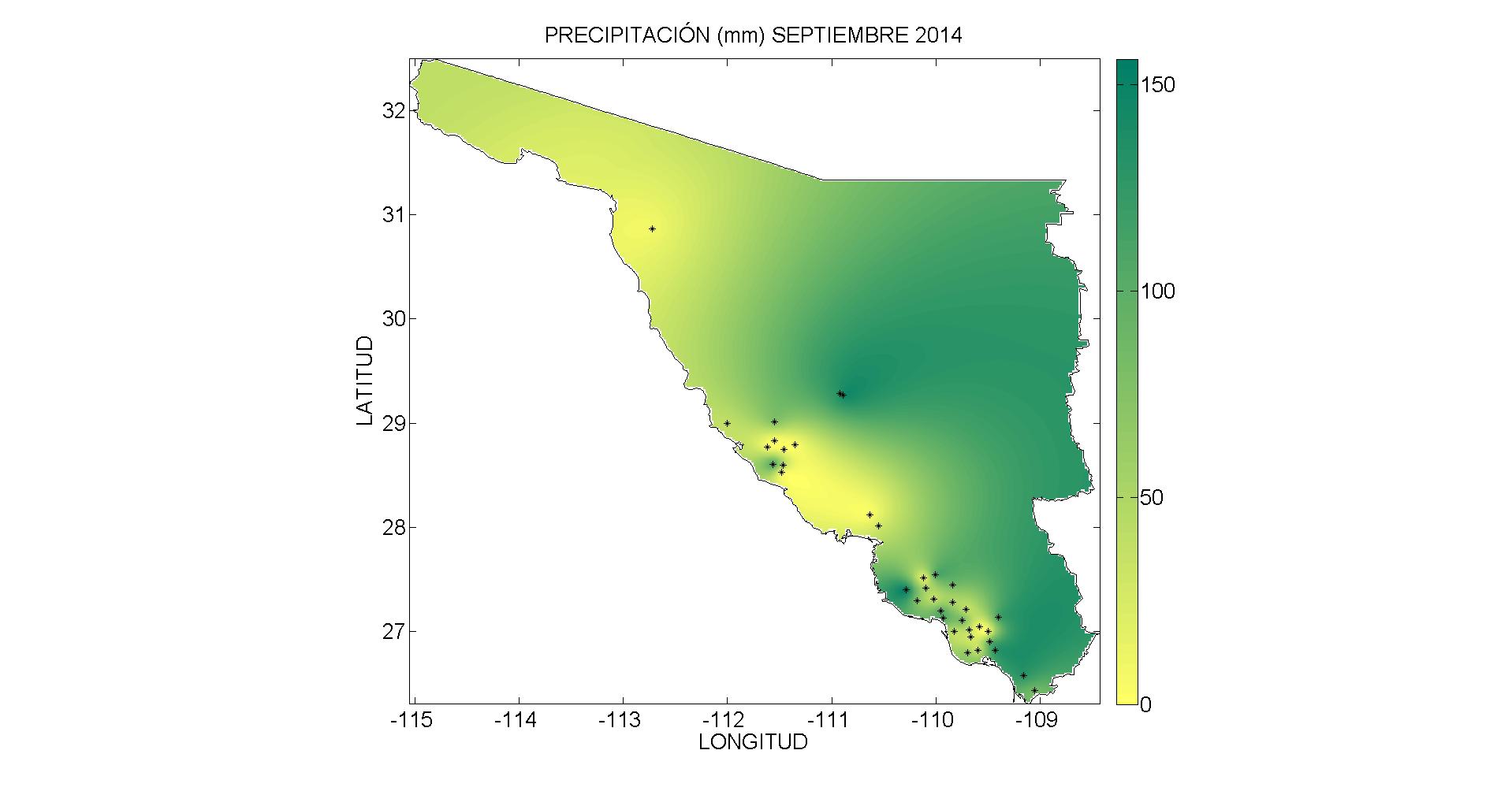 Contar con suficientes estaciones y tener un buen control de calidad en los datos es de suma importancia.
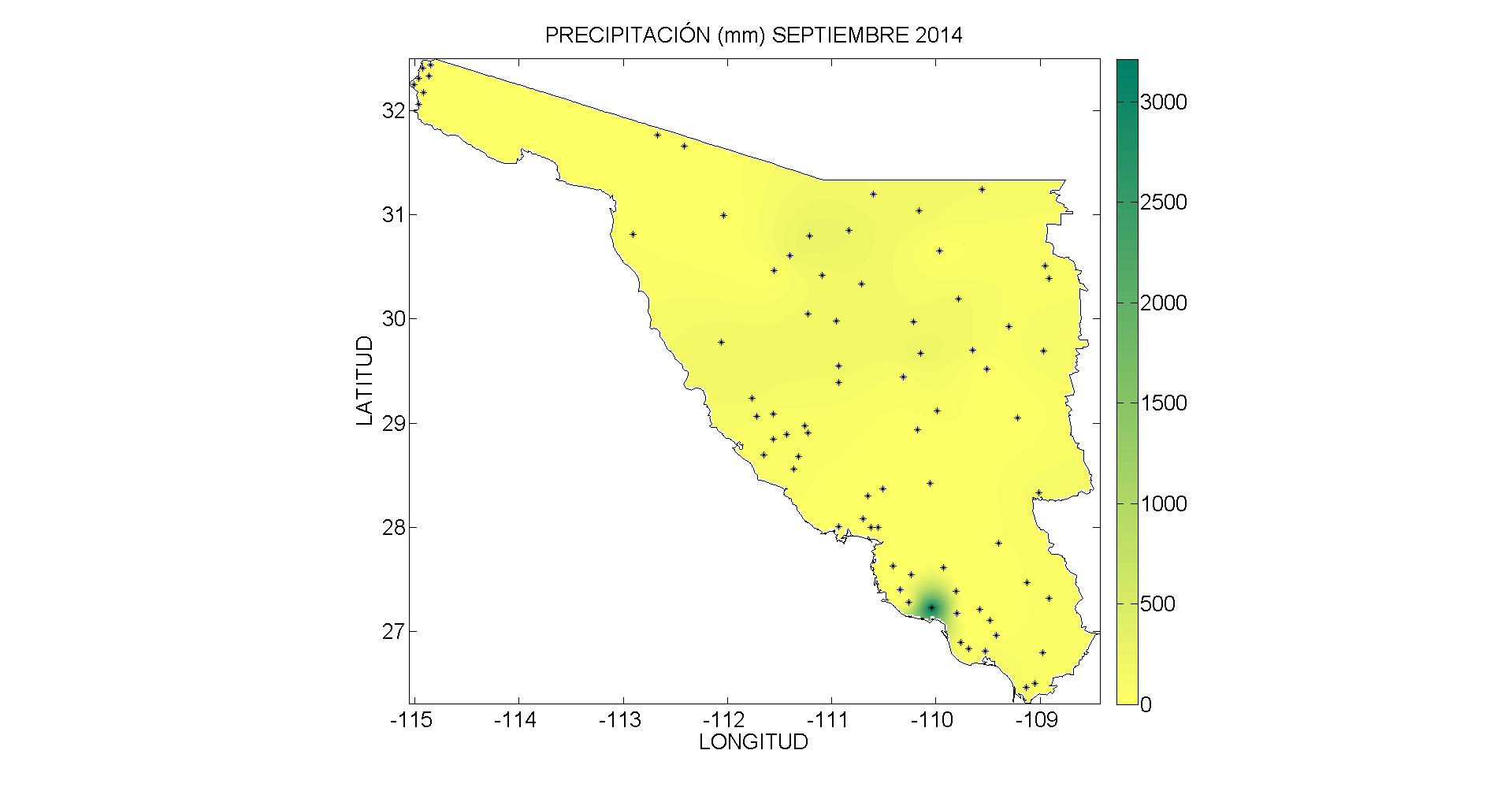 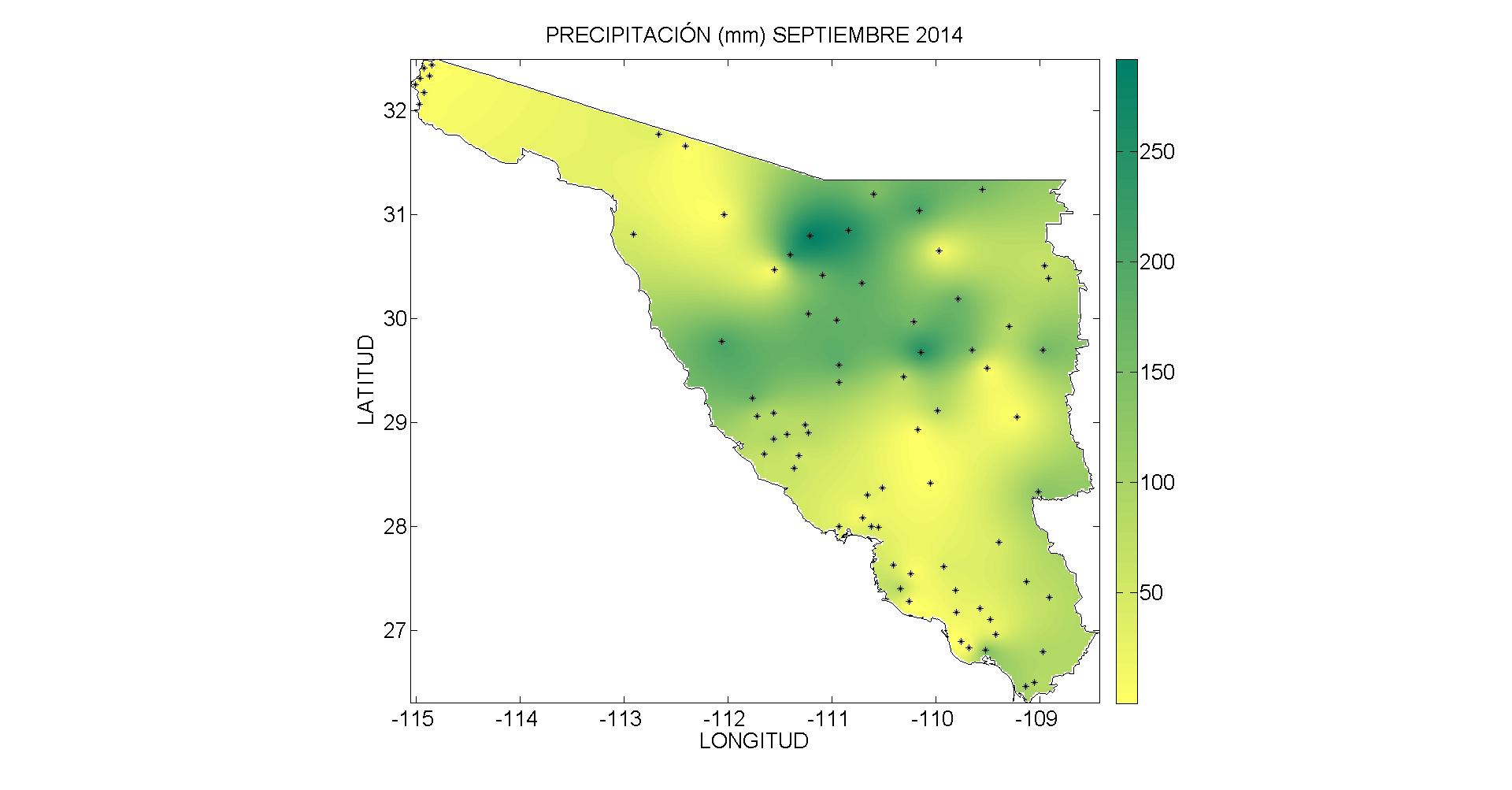 Ya que al realizar un ejercicio jugando con estas variables los resultados cambiaron drásticamente.
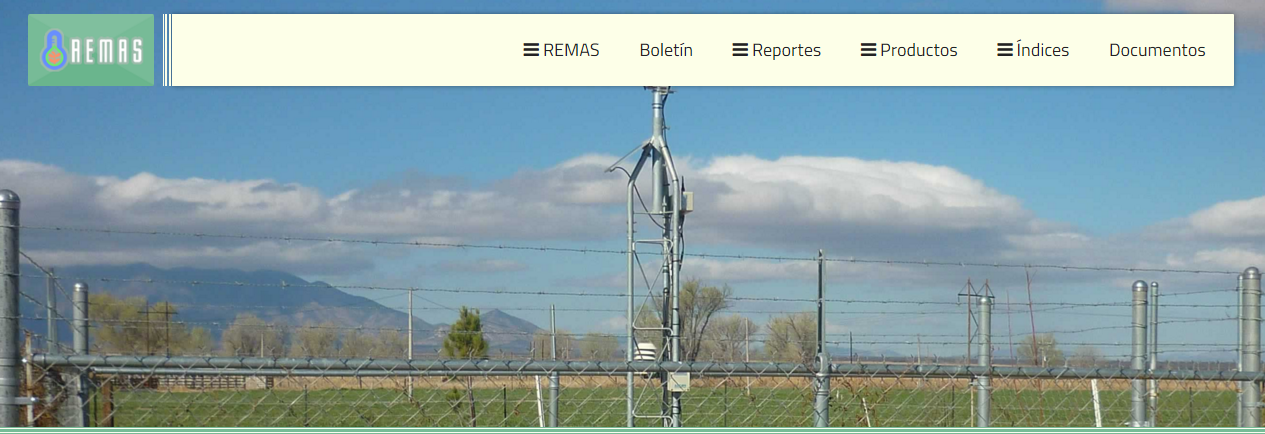 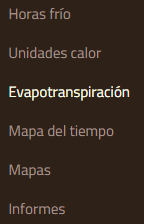 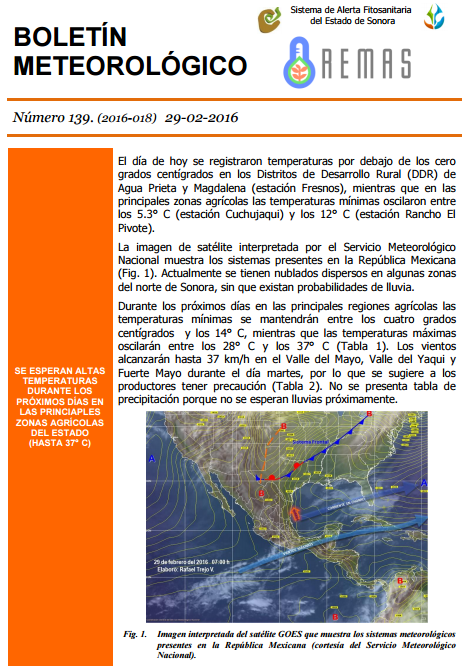 www.siafeson.com/remas/
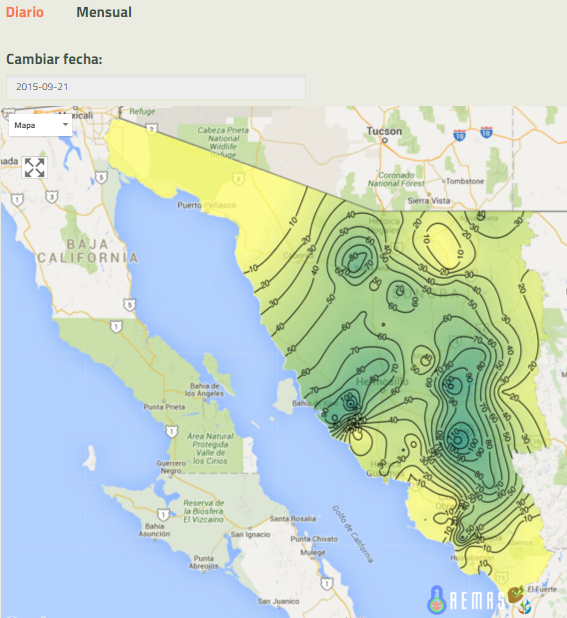 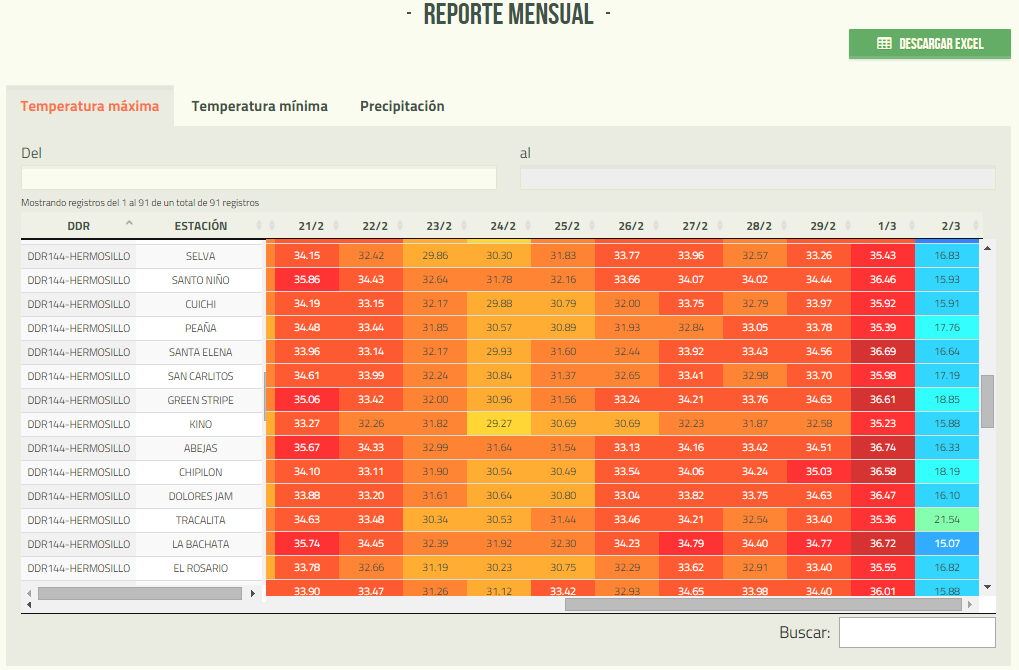 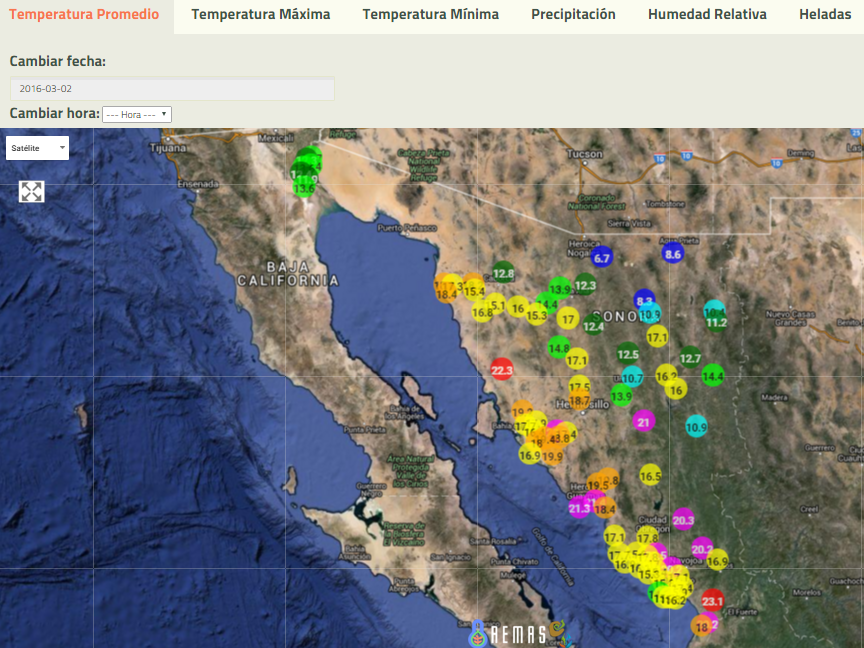 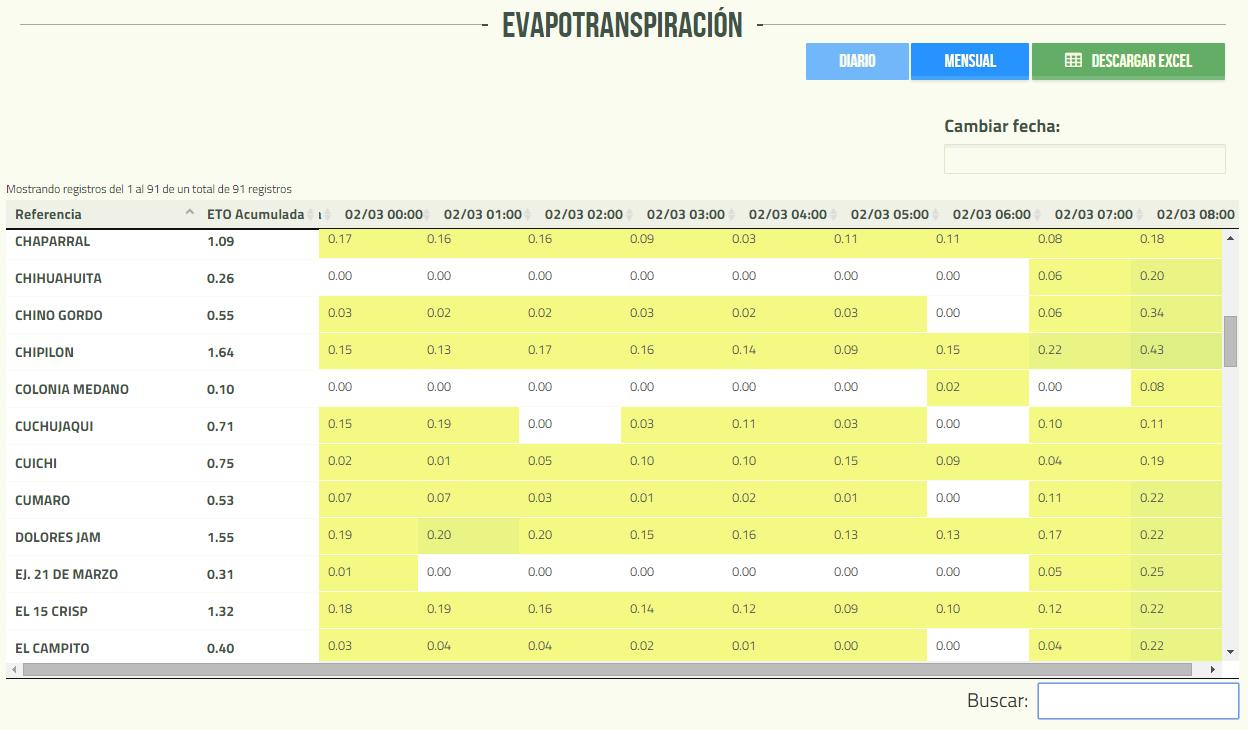 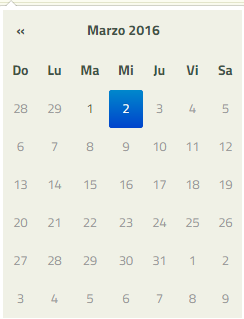 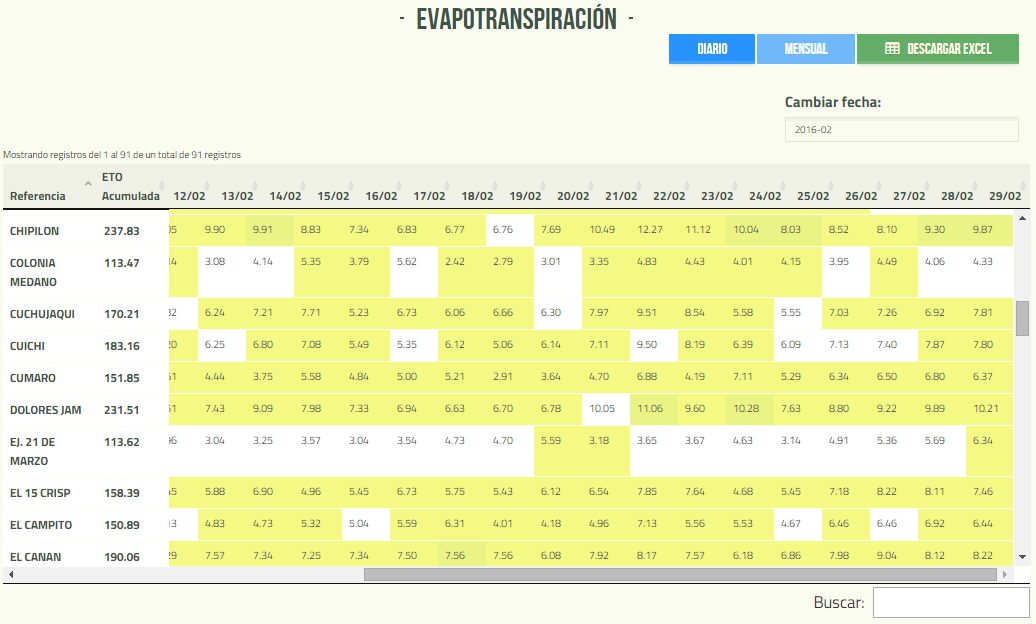 conclusión
La REMAS es una herramienta para ustedes los productores. Queremos ser de utilidad para la sanidad vegetal y las actividades agrícolas, por lo que si tiene alguna sugerencia o comentario agradeceremos se comuniquen con nosotros.
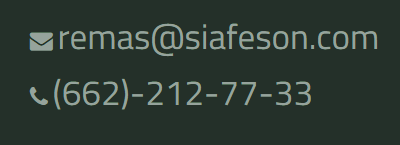 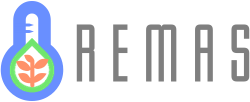 Alejandro Jiménez Lagunes
alejandro.lagunes@cesaveson.com
Susana Domínguez Duarte
susana.dominguez@cesaveson.com